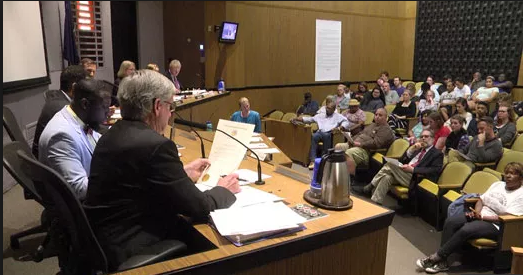 Lawyers for communities?                                            Lawyers for clean energy?
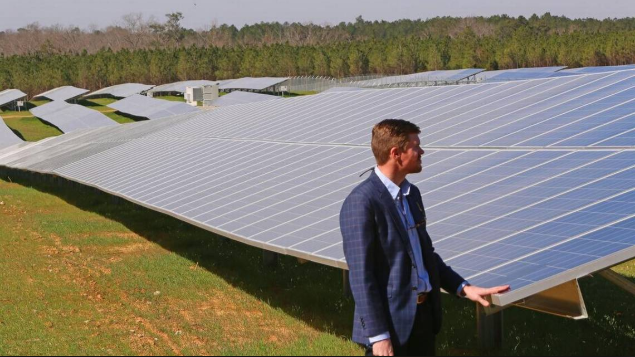 Warren G. Lavey
Metropolitan Mayors Caucus
July 2018
The Weeds That Almost Killed the Sun
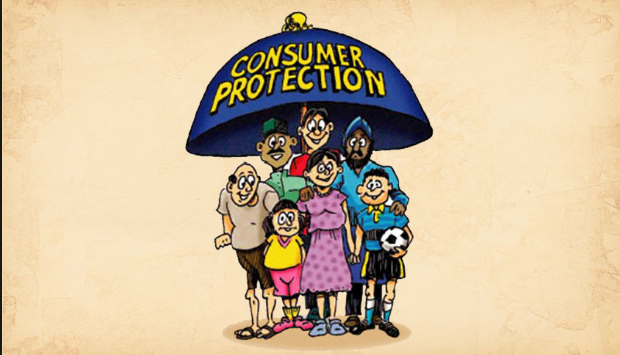 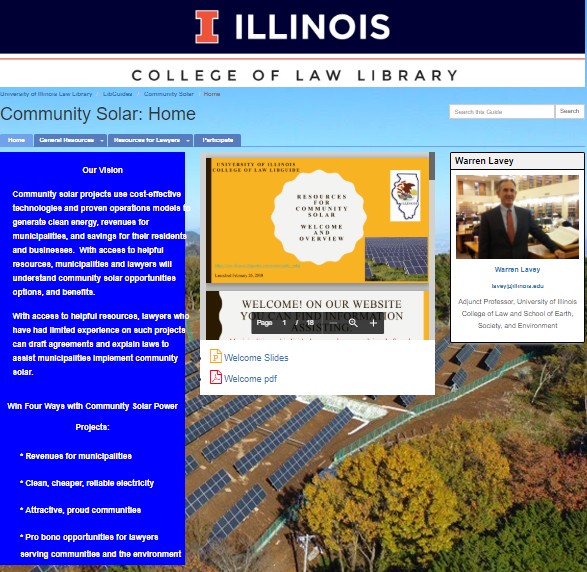 Help for your Village Attorney
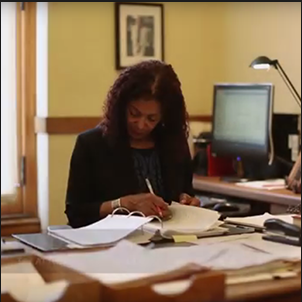 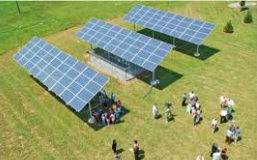 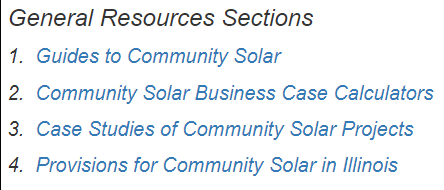 General Resources – Guides to Community Solar – Planning and Development of Community Solar Projects
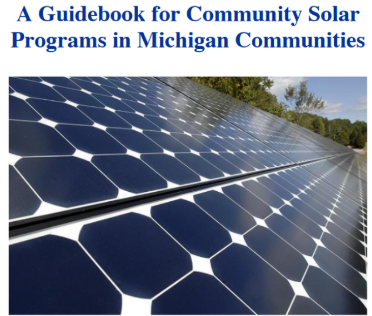 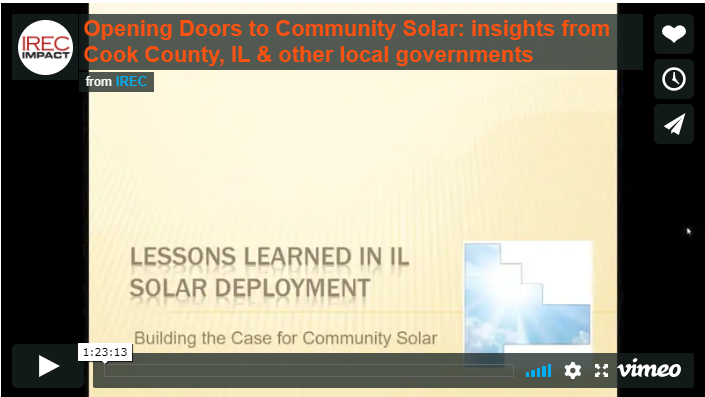 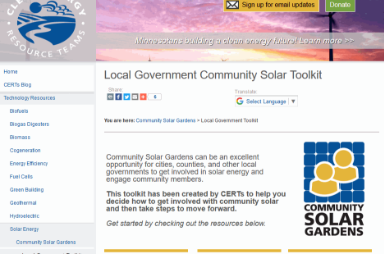 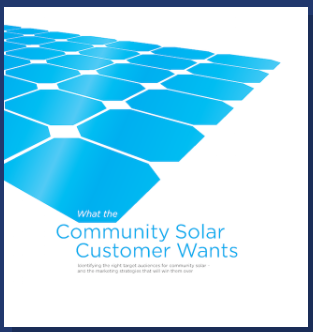 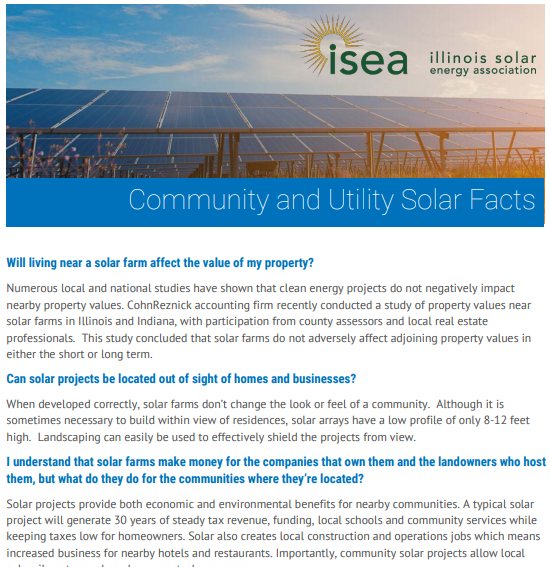 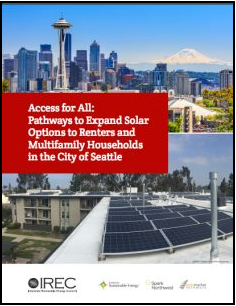 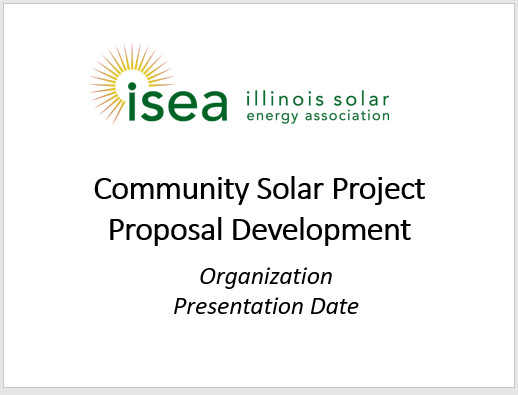 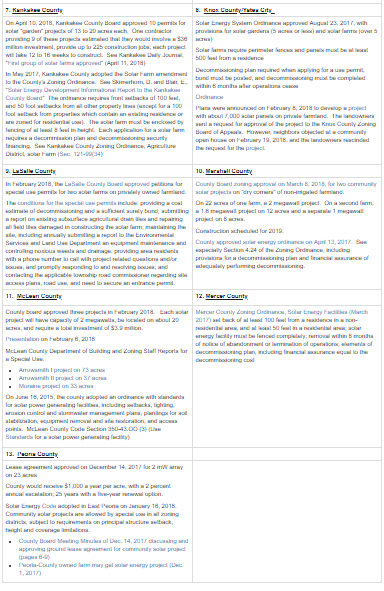 General Resources – Guides to Community Solar – Case Studies – Illinois Case Studies
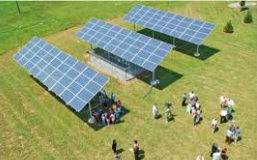 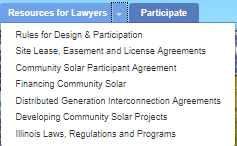 Resources for Lawyers – Community Solar Participant Agreement
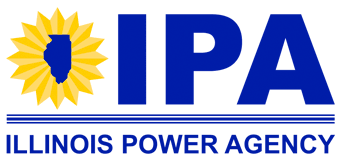 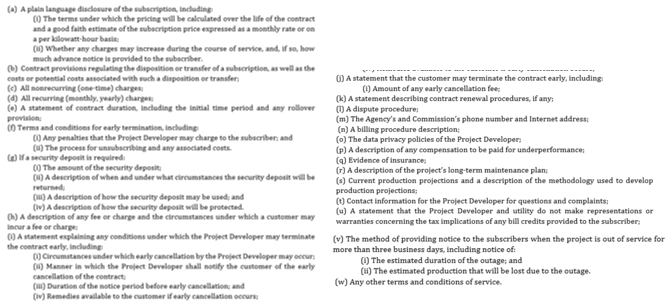 Resources for Lawyers – Community Solar Participant Agreement
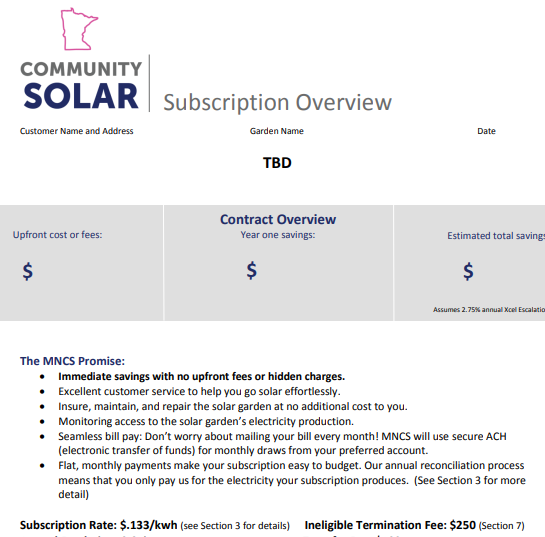 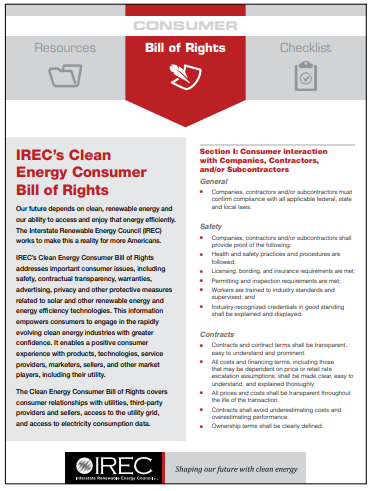 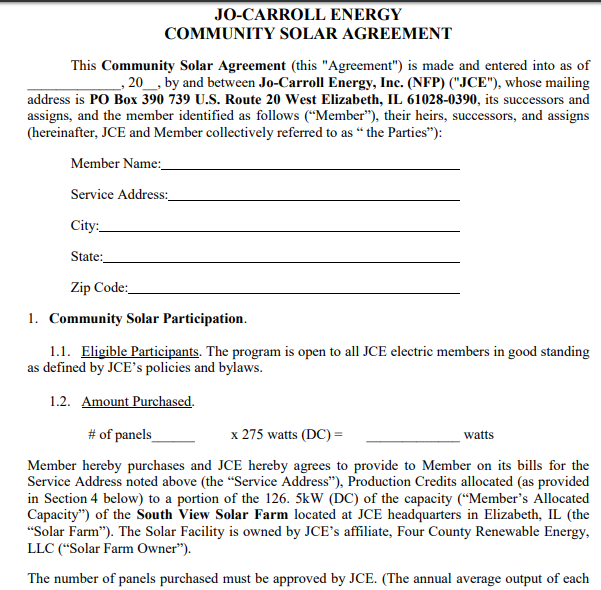 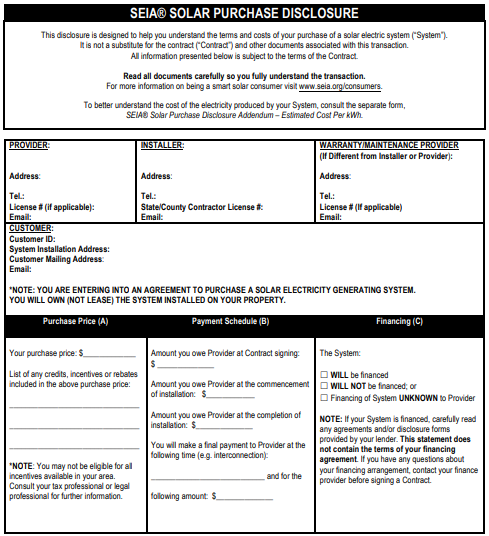 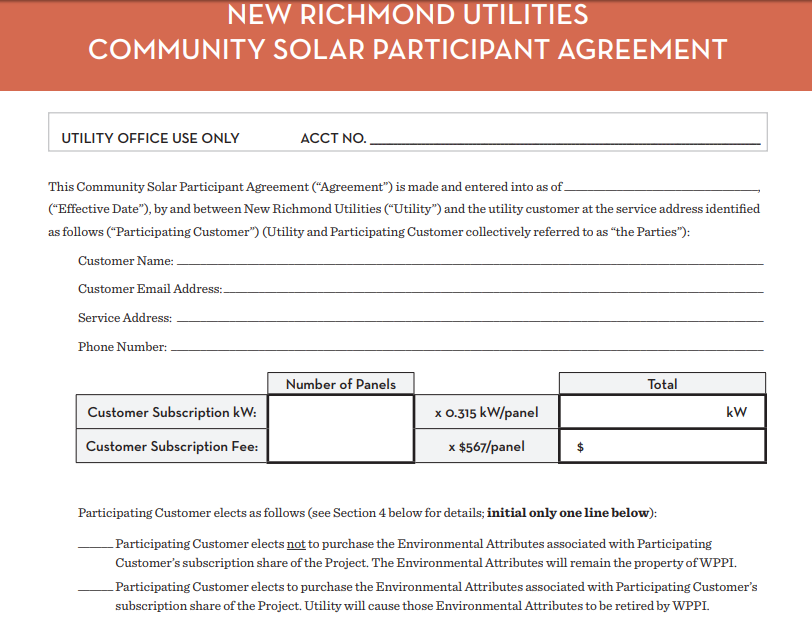 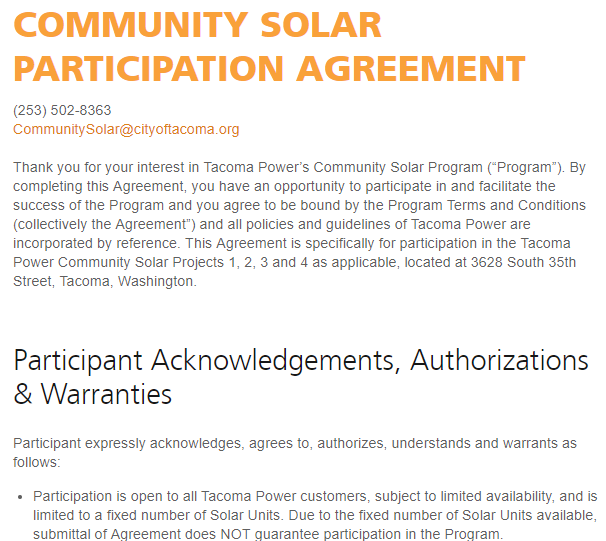 Resources for Lawyers – Developing Community Solar Projects
7 examples of solar energy zoning ordinances adopted by Illinois counties and municipalities
Illinois Solar Energy Association’s zoning principles
Guidance and Models for Community Solar Ordinances
“Community Solar Power Decision Matrix”
Templates from NC and NY
RFP from CO
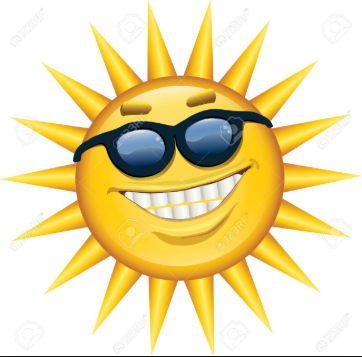 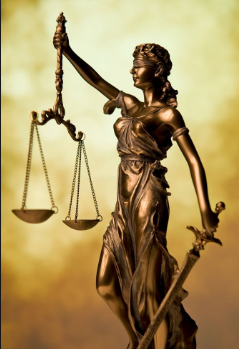 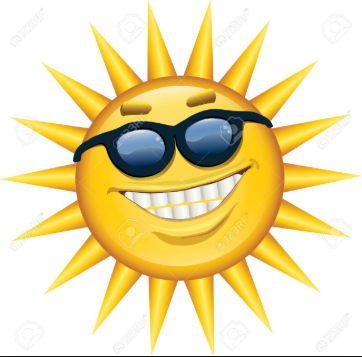 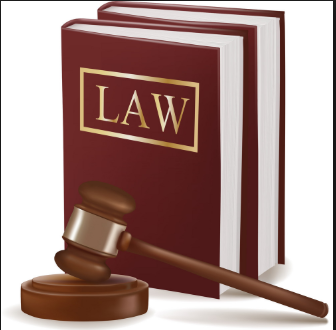 https://law-illinois.libguides.com/c.php?g=795745&p=5691564
LibGuides Community Solar